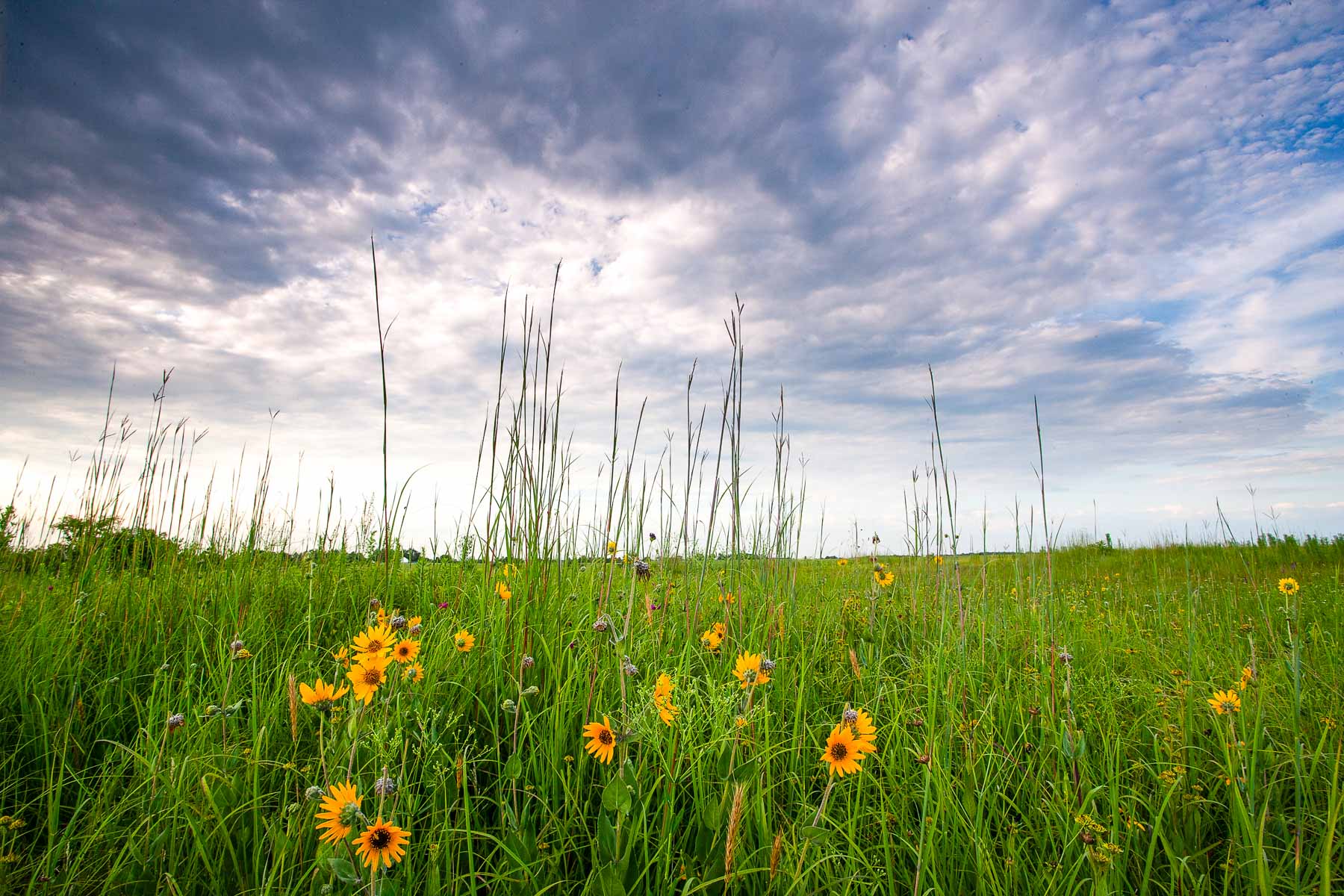 MDC RAWA Readiness
Nate Muenks, Natural Resource Planning Section Chief
Missouri Department of Conservation
19 April 2022
RAWA Ready at MDC – Readiness Team
• Champions 
o Sara Parker Pauley 
o Outcome Champions and Branch Leaders 

• Team co-leaders 
o Megan Buchanan 
o Lorisa Smith 
o Nate Muenks

• Core team members 
o Andrew Bond 
o Doyle Brown 
o Melanie Crane 
o Gus Raeker 
o Chris Wieberg 
o Janet Sternburg 
o Max Alleger
o Michael Bill
o Mike Leahy 
o Jason Jensen 
o Kelly Rezac 
o Doug Novinger 
o Lisa Potter 
o Kimberly Barnett 
o Ritchie Jenkins 
o Sue Rackers 
o Chris Scheppers
o Seth Barrioz
PARTICIPANTS: 

• Subject matter advisors and sub-team members (preliminary)
o Tim Anderson 
o Matt Combes 
o Bruce Drecktrah 
o Tony Elliot 
o Heather Feeler 
o Sherry Fischer 
o Justine Gartner 
o Shawn Gruber 
o Dawn Henderson 
o Jessica Hoey 
o Kyle Larimore 
o Chris Kennedy 
o Joel Porath 
o Ron Reitz
All Branches Represented
Statewide & Regional Resource Management
Science
Protection
Community and Private Lands
Relevancy
Communications
Education
Policy & Gov’t Affairs
Legislative & Ag Relations
Budgeting and Finance
Human Resources
Information Technology
Infrastructure Management
Conservation Business Services
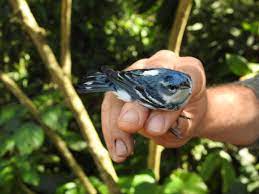 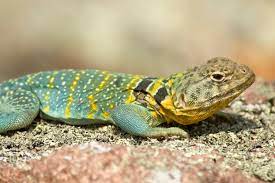 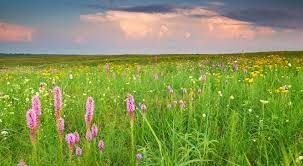 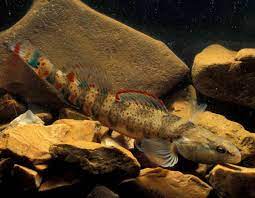 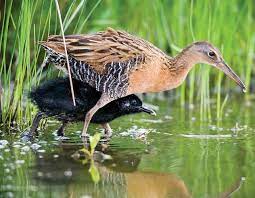 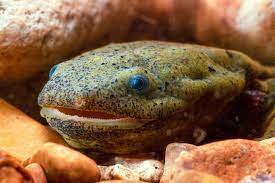 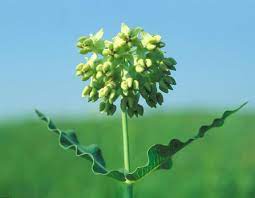 RAWA Ready at MDC
RAWA Ready Team Guiding Principles

Be driven by the MDC Strategic Plan & Partner Priorities (CCS Guides)
Be inclusive of input from diverse internal and external stakeholders
Understand necessary staffing and budget considerations to the extent possible
Address potential partnership opportunities to increase Missouri’s conservation capacity and impact
Prioritize work and systems that are proactive, collaborative, innovative, future-focused, and measurable
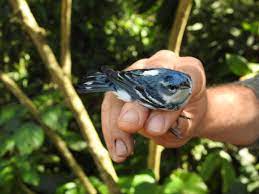 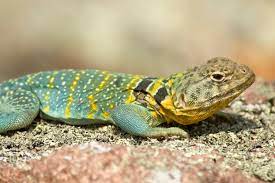 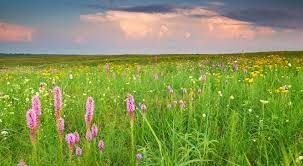 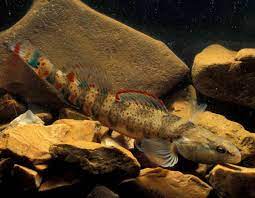 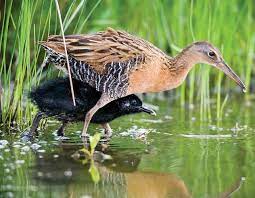 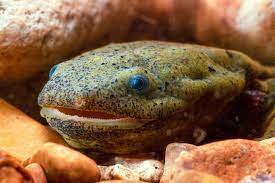 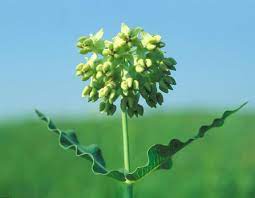 RAWA Ready at MDC
Overall Planning Process

Identify priority needs, focus areas, and initiatives
Gather RAWA ideas and input from MDC staff, partners, stakeholders
Prioritize ideas according to MDC Strategic Plan, the CCS, and other priorities
Develop RAWA Ready Plan 
Continuously update and engage MDC staff, partners, and other states
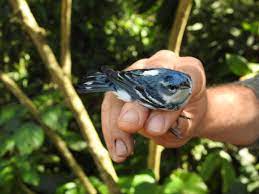 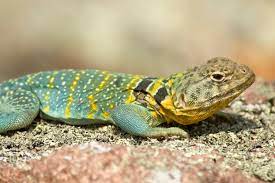 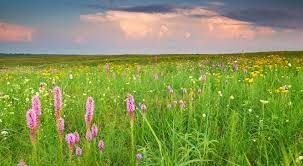 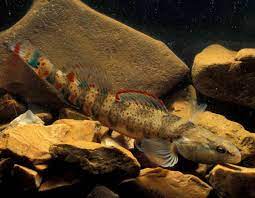 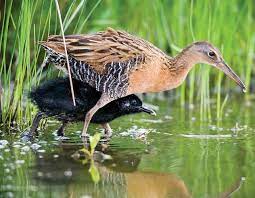 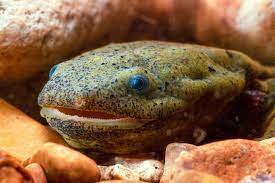 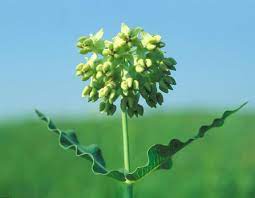 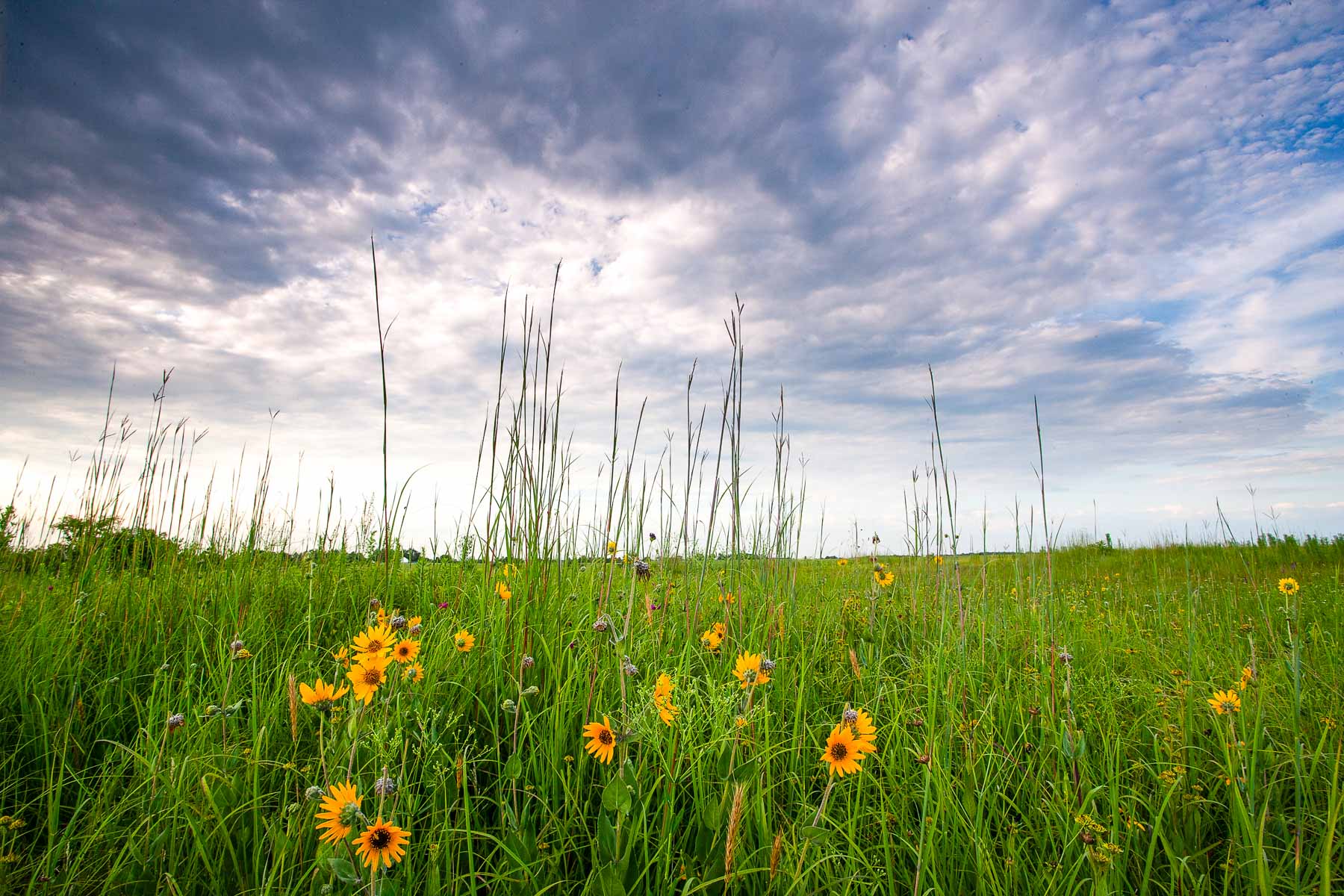 RAWA Directed Use
Three Categories
Engagement 
15% max
Species
15% min
Habitat
Implement and enhance the CCS to recover and manage SGCN and their habitats
Assist in the recovery of state and federal listed species
Minimum 15% of total RAWA funds
Wildlife conservation education and wildlife-associated recreation
Maximum 15% of total RAWA funds
Cross-boundary SGCN
Invasive species, disease, and other risks to SGCN
Enforcement related to SGCN
RAWA Ready Plans – Two Distinct Phases
RAWA for FY23: March budget addendum, followed by input, coordination, and development of plans and grants 
Budget Built for 3 Scenarios (25%, 50%, 75%) – Needs updated now to fit potential 65%

RAWA for FY24 – FY26: kicking off with focus groups, followed by gathering more staff and partner input, coordination, and development of plans and grants
Increased partnership input here!
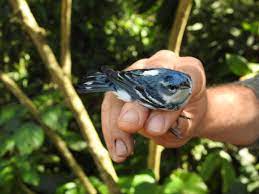 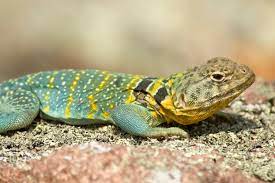 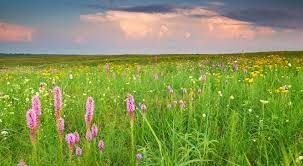 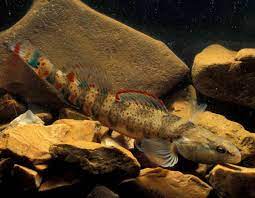 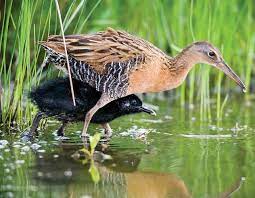 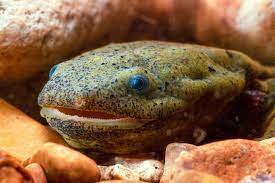 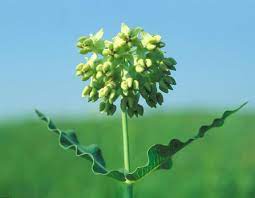 RAWA for FY23: Timeline
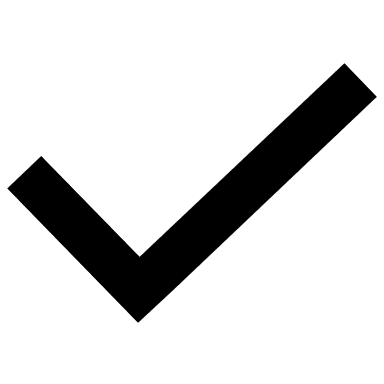 Assess FY23 budget for RAWA eligible items: January 25 – 26
Develop new FY23 RAWA ideas: February 7 – 18
Prioritize and approve: February 22 – March 2
Develop RAWA Commission budget addendum: March 3 – 10
Share with Commission: March 10
Commission budget workshop: March 24 (25% funding scenario taken)
Update addendum to reflect 65.3% funding: TBD
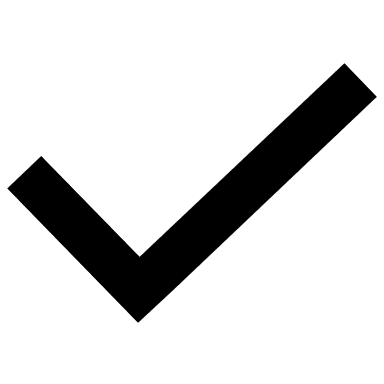 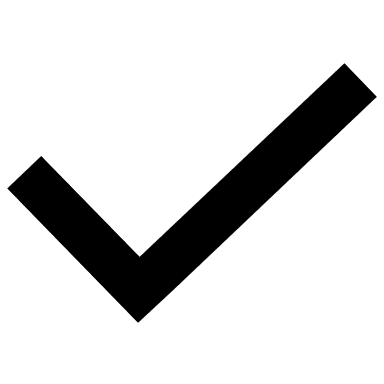 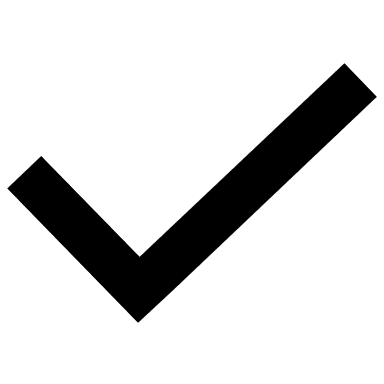 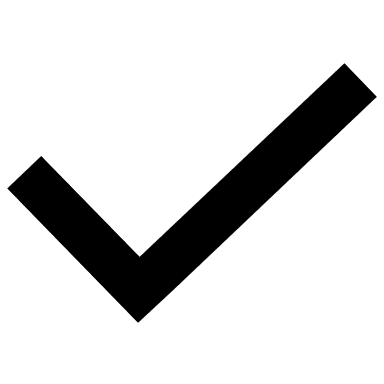 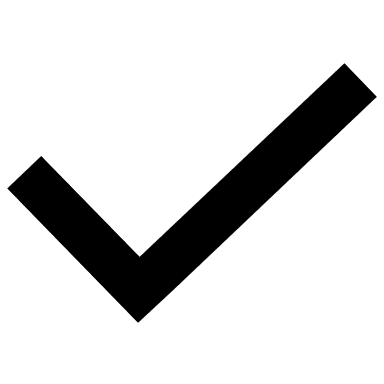 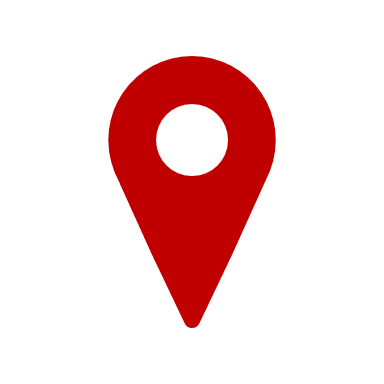 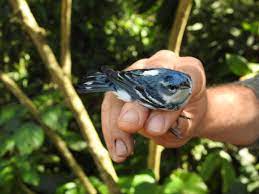 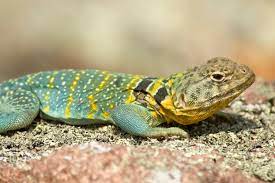 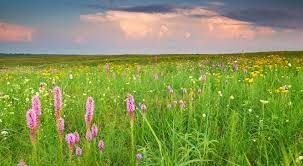 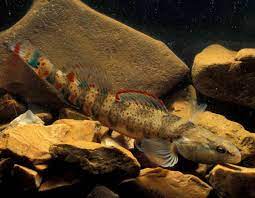 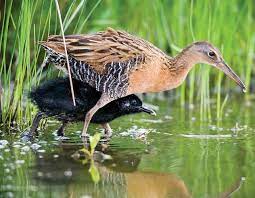 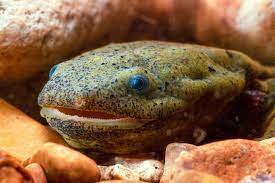 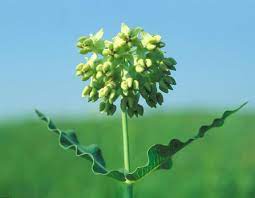 RAWA for FY23: Update the Budget Addendum
Need to update addendum to reflect 65.3% funding scenario (estimated $13.7M)

Last week we worked with the Governor’s Office and legislators to craft a Governor’s Amendment that will be offered in the Senate this week as they start work on the FY23 budget. 
“The Governor recommends an additional $13,713,000 Conservation Commission Fund and 36 staff to support wildlife conservation and restoration efforts.”
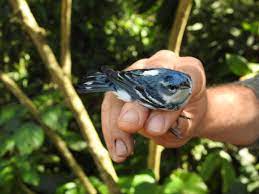 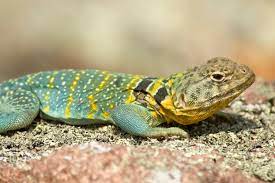 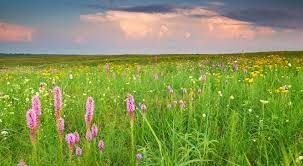 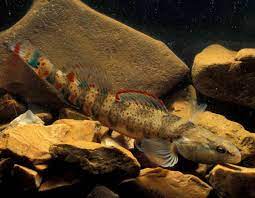 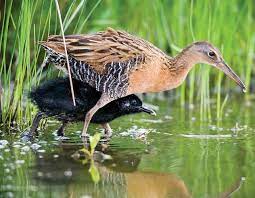 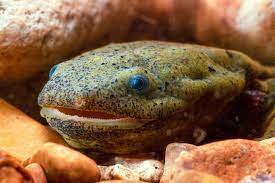 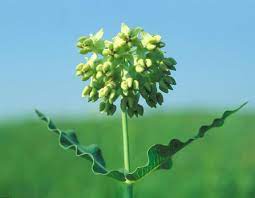 RAWA for FY24 – FY26: Timeline
All-Staff Survey: April 22 deadline
Director sends to all staff: April 14
Reminder from Director: April 19
Focus Groups: April 25 – 29
Habitat: April 25
Species: April 26
Engagement: April 27
Business Services: April 29
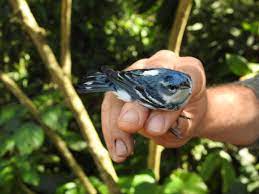 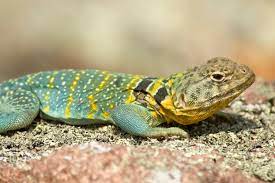 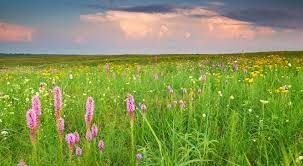 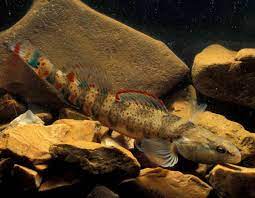 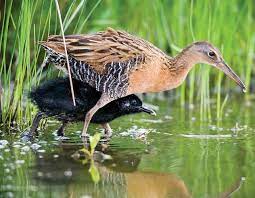 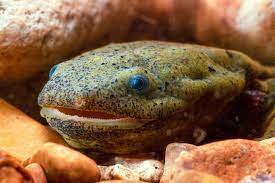 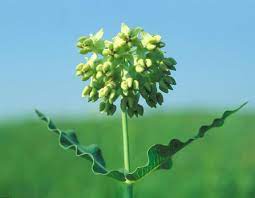 RAWA for FY24 – FY26: All-staff Survey
Survey objectives: 
Inform RAWA priorities, but also inform other program areas and strategic planning
Provide first opportunity for all staff to contribute to MDC’s RAWA Ready efforts
Will be used to inform focus group dialogue
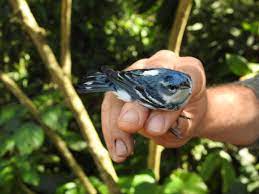 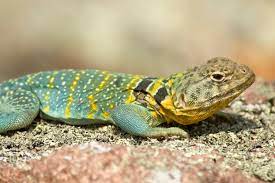 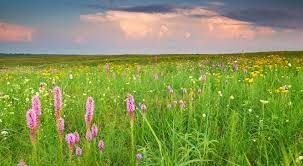 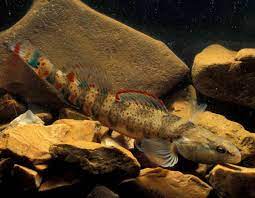 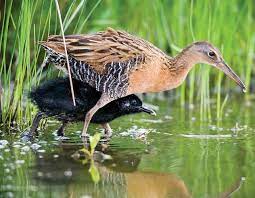 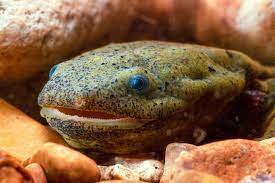 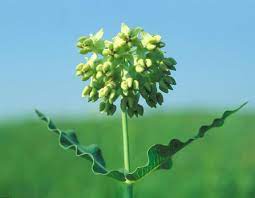 RAWA for FY24 – FY26: Focus Groups
Goal: engage in iterative dialogue to develop preliminary RAWA priorities
Priority objectives: Identify BIG BUCKETS of work we want to focus on FY24-26
Strategic initiatives within priority objectives
Ways and means
Hurdles and barriers
Internal capacity needs
Partnership needs and opportunities
Planning and measurement systems
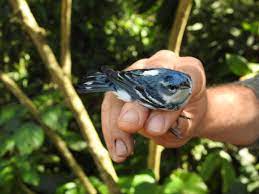 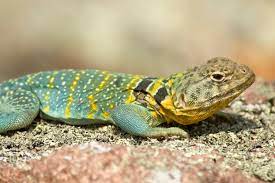 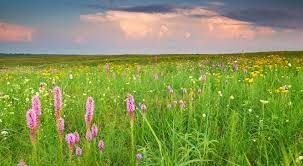 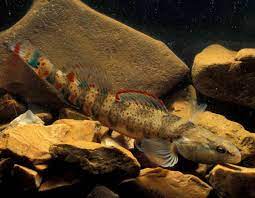 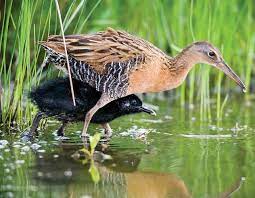 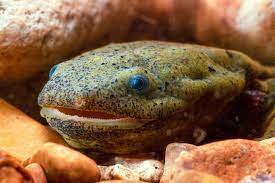 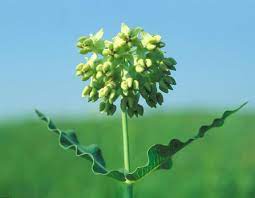 [Speaker Notes: What missing, seem logical, red flags or concerns, any ideas]
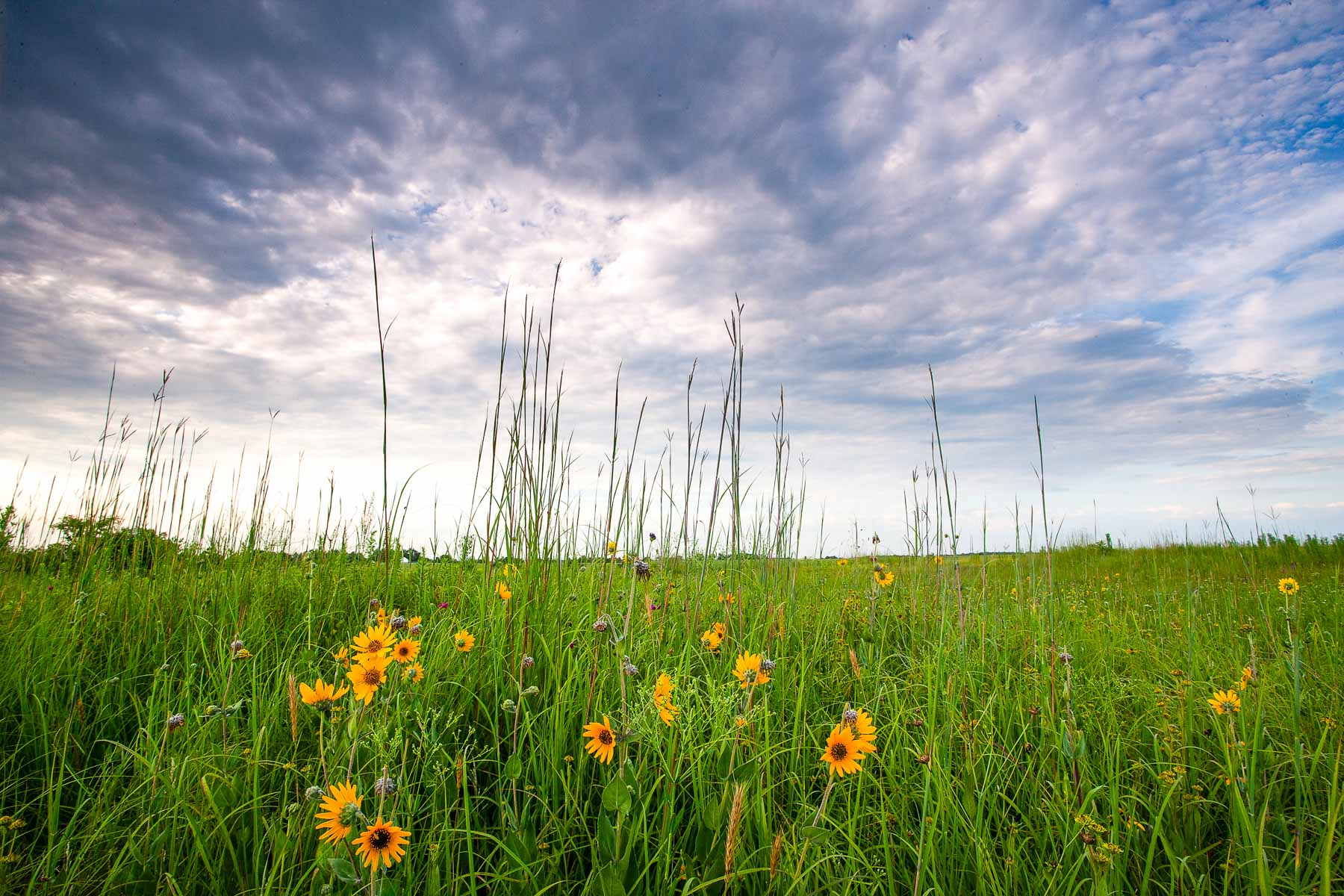 MDC Internal Communications
Key messages
RAWA 101
Legislation status
RAWA Ready team plans, updates
Timelines
Input needed
Channels
Centralized
Director’s message
Expanded Leadership
All-staff meetings
Employee newsletter
MDC minute
Staff surveys
Weekly Email Updates
To: Branch Chiefs, Outcome Champions, RAWA Ready Team (forward as you see fit)
Include: legislation update, assignment updates, what to expect in coming week
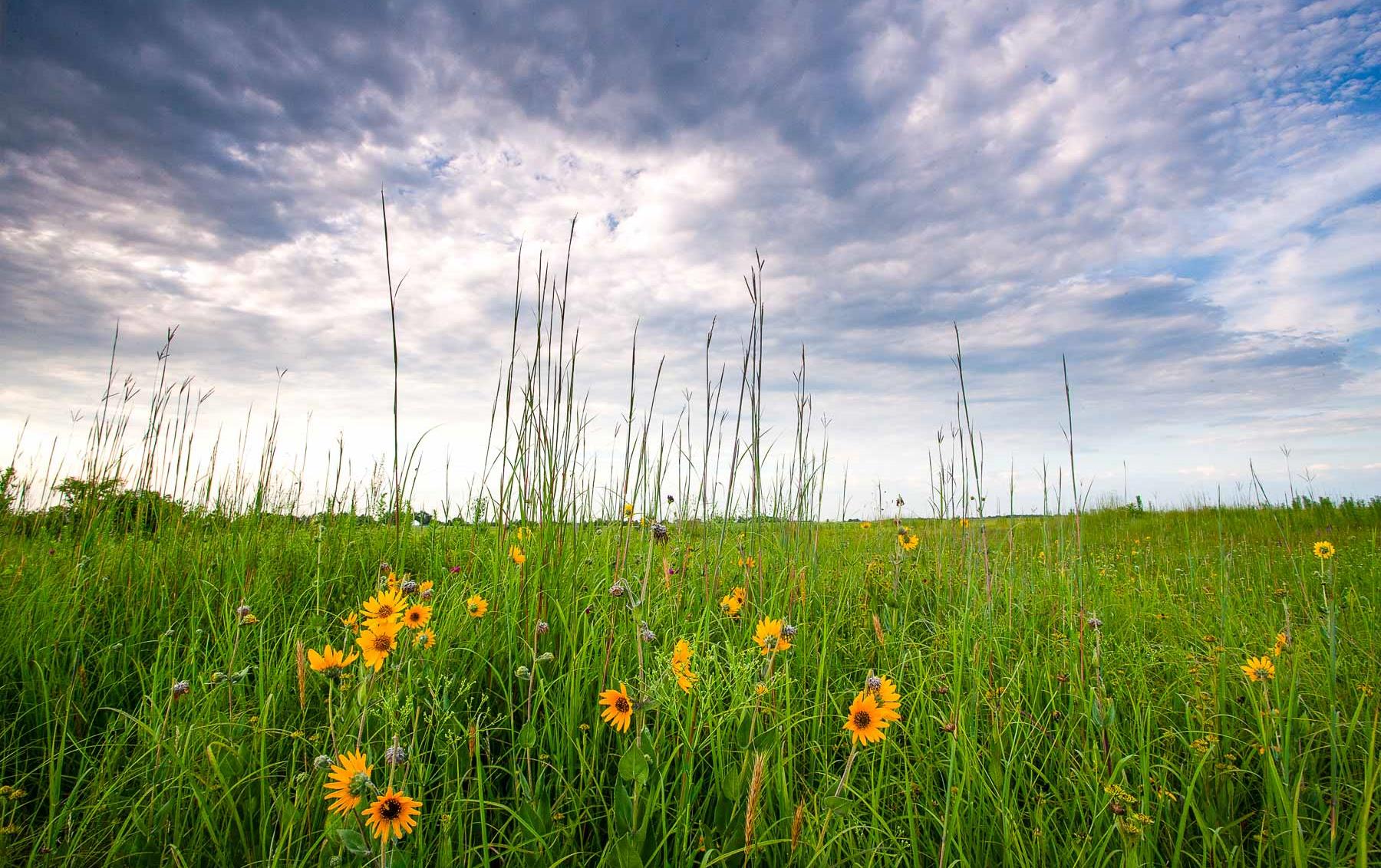 Thank you for your time! 

Nate Muenks, Natural Resource Planning Section Chief
2901 West Truman Blvd
Jefferson City, MO 65102
Nate.Muenks@mdc.mo.gov